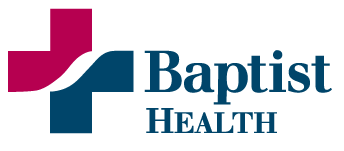 Consistency of Morphology2022
BCP-01
BCP-02
BCP-03
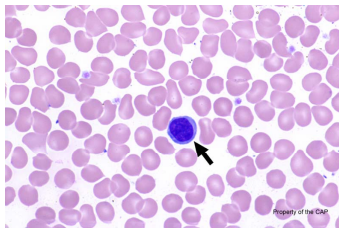 BCP-04
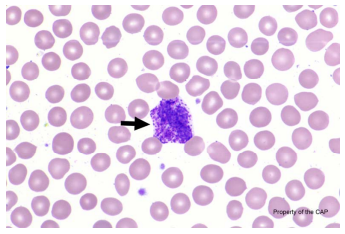 BCP-05
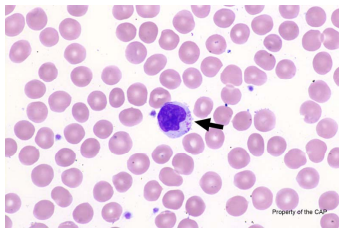 BCP-06
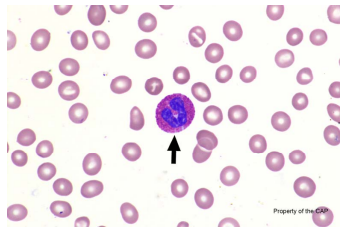 BCP-07
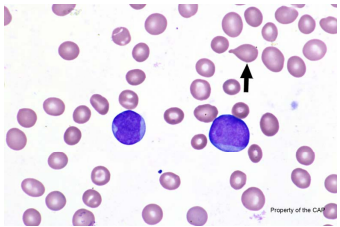 BCP-08
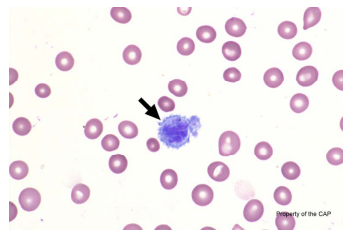 BCP-09
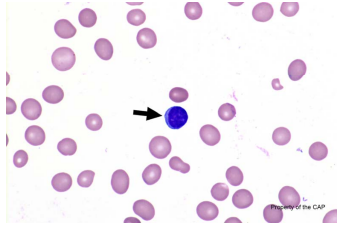 BCP-10
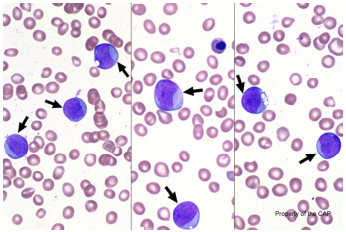 BCP-11
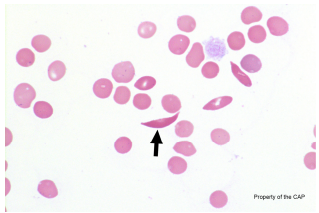 BCP-12
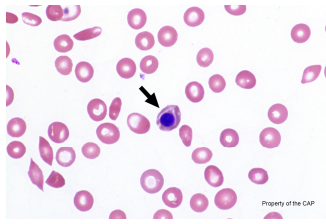 BCP-13
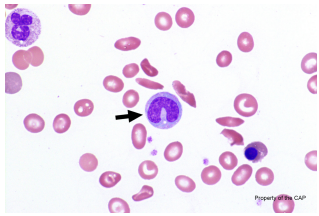 BCP-14
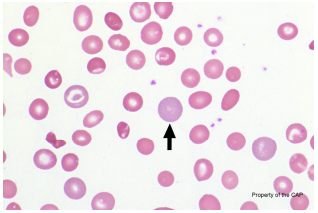 BCP-15
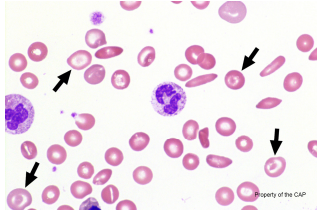 BCP-16
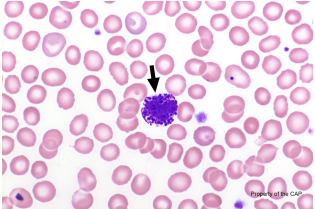 BCP-17
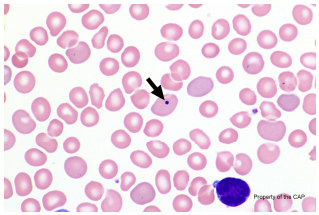 BCP-18
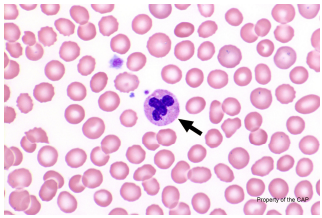 BCP-19
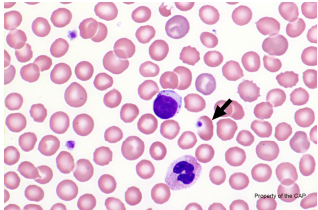 BCP-20
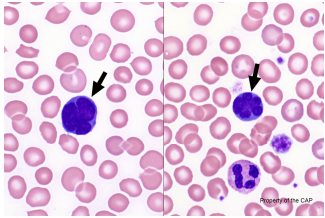 BCP-21
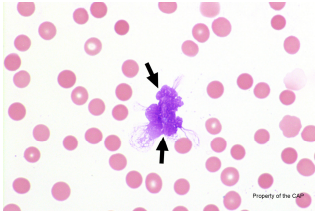 BCP-22
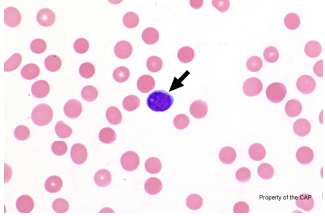 BCP-23
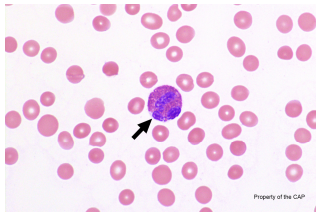 BCP-24
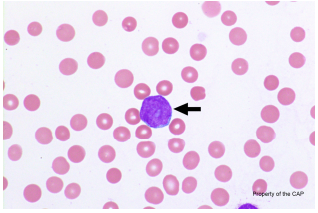 BCP-25
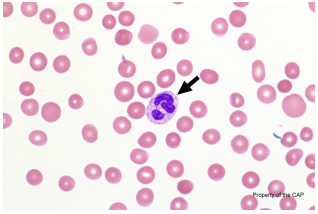 BCP-26
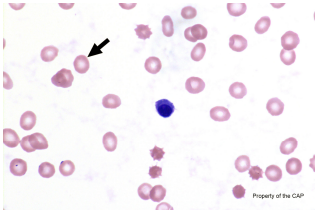 BCP-27
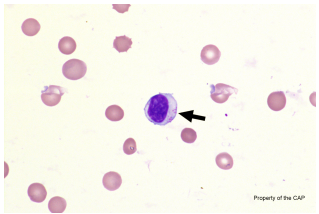 BCP-28
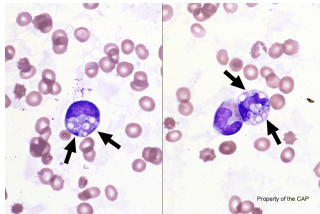 BCP-29
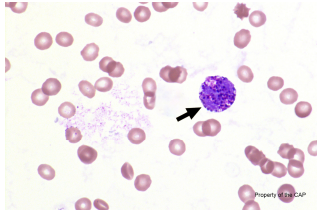 BCP-30
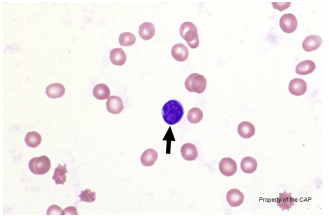 Cmp-04
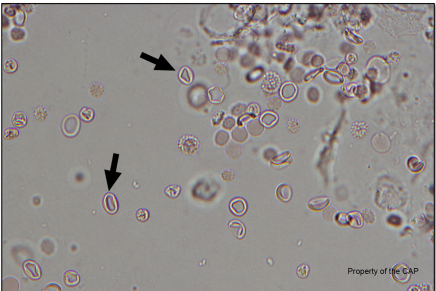 Cmp-05
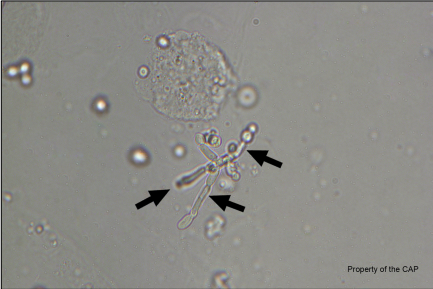 Cmp-06
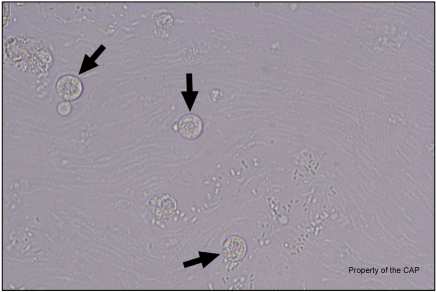 Cmp-07
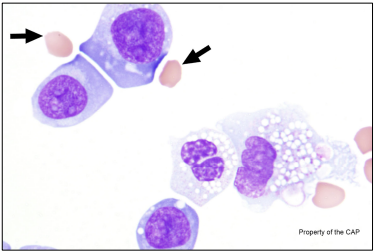 Cmp-08
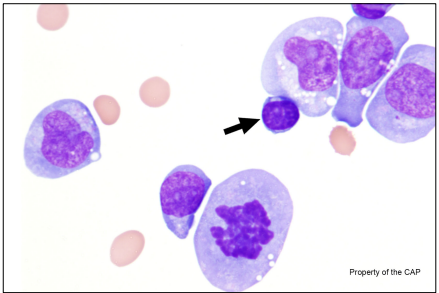 Cmp-09
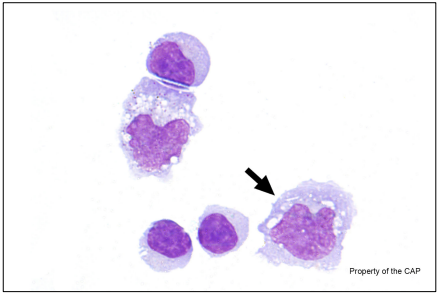 Cmp-13
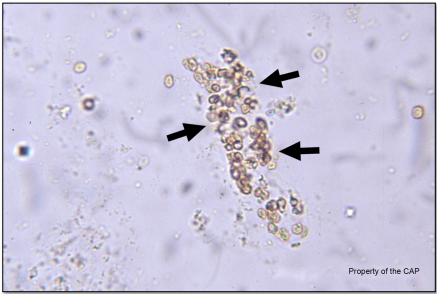 Cmp-14
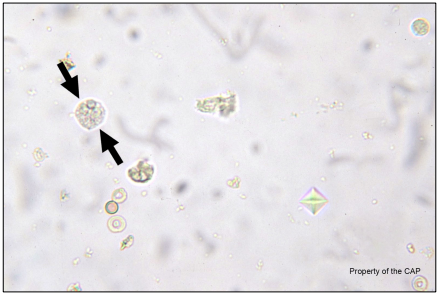 Cmp-15
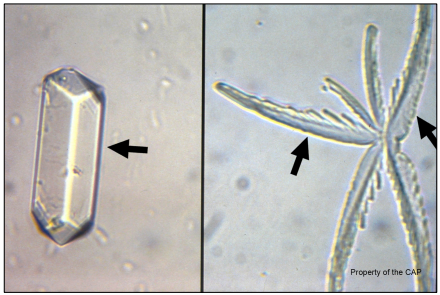 Cmp-16
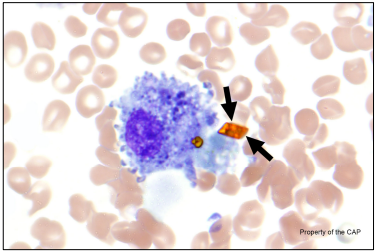 Cmp-17
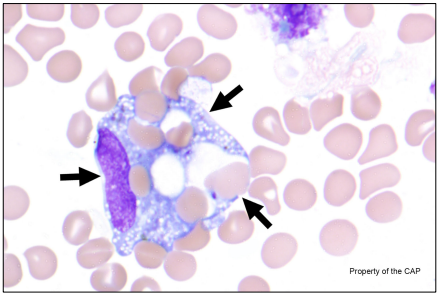 Cmp-18
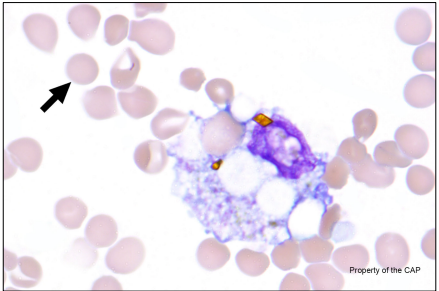 Usp-01
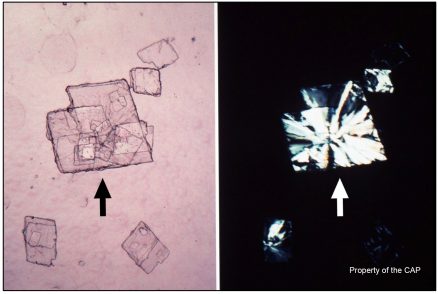 Usp-02
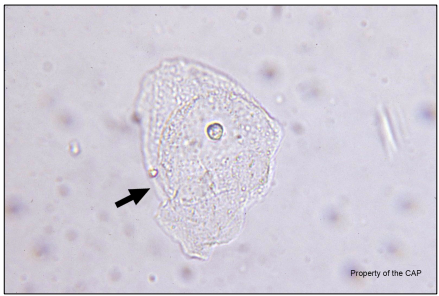 Usp-03
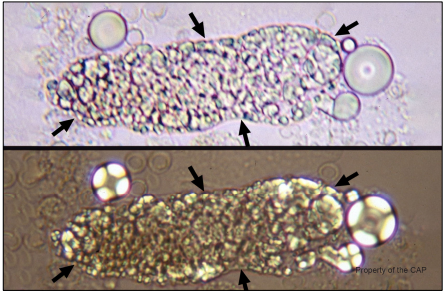 Usp-04
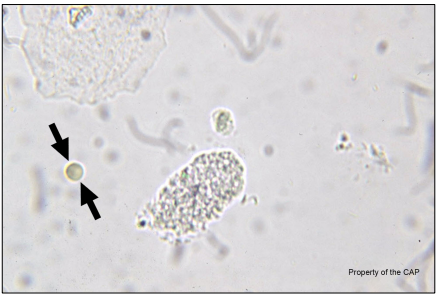 Usp-05
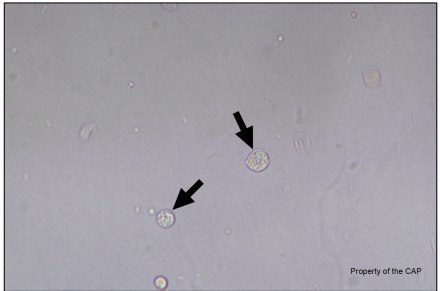 Usp-06
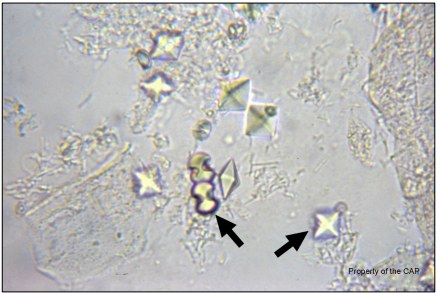 BP-01
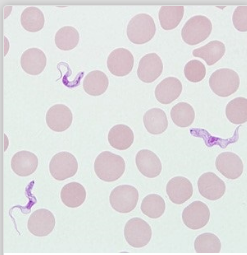 BP-02
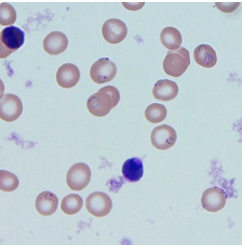 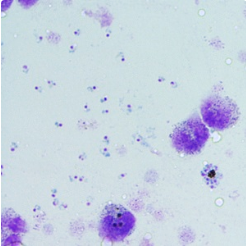 BP-03
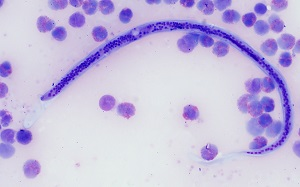 BP-04
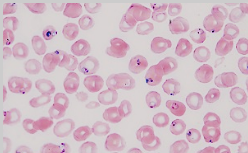 BP-05
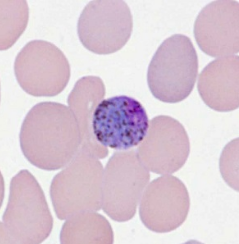 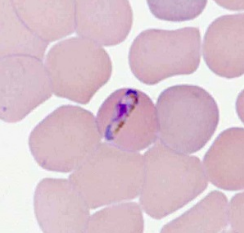